Internet Piracy and its Effects on Business
By Eric Kutcher
Overview
Piracy is considered a detriment to commercial businesses insofar as it pertains to revenue loss. There are some (pirates) who feel it is a good thing.

As all things on a computer are digital, copying a product such as a movie, CD, or software application can be done by any single person and at a cost that’s relatively cheap.

This has allowed for mass piracy – not seen 
	since the days of Johnny Depp.
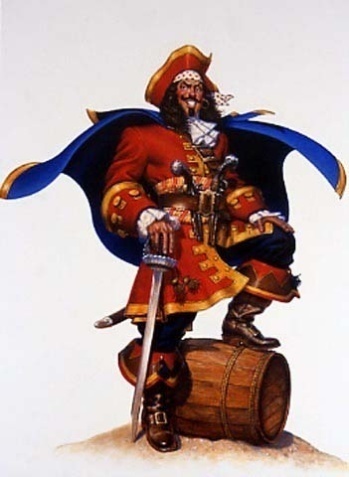 Why?
The argument is that the music industry (the corporations which distribute, market, and create the music), do not fairly give back to the artists that make the music.

A common question by file sharers:
"With such a large amount of revenue comparable, but not in proportion to the oil industry, does this money get in the hands of the right people?"
The Law
In the Congressional hearing of “Peer-to-Peer piracy on University Campuses” conducted on February 26th, 2003, the opening statements argued the following:

“One of the advantages of digital formats is that they offer extremely high-quality reproduction of audio and video.  A major disadvantage is that digital formats make the works very susceptible to piracy since every digital copy offers a perfect reproduction. 
The problem is only exacerbated by peer-to-peer file-sharing networks. While P2P technology has many benefits, it also permits the widespread and massive distribution of digital music, movies, and software files, which often results in copyright infringement.  Industry officials estimate that there are billions of illegal files downloaded every week.  The result is lost sales to businesses and lost royalties to artists and copyright owners” [1].

According to the Congressional hearing titled “Costs of Internet Piracy for the Music and Software Industries” on July 19th, 2000, the International Intellectual Property Alliance estimated “the total losses attributed to so-called content industries [topped] $8.5 billion in 1999,” and the Business Software Alliance “calculated a $7.3 billion loss in revenue by the year 2008 just for the software industry alone.”

“It has been estimated that a compact disk costs as little as 60 cents to manufacture, and depending on where you live, a new CD will cost you around $15.  When CDs were first introduced in the early 1980's manufacturing costs represented $3 to $5 per CD and retailed for $15 to $20.  As the manufacturing price per CD has fallen, there has not been a parallel drop in the retail price.
When compared to the prices offered for music and software by Internet counterfeiters, there can be little doubt as to why many ordinarily law abiding citizens are swayed into breaking the law.  This is not an excuse or a justification for on-line piracy, but merely one example of the need to look at all sides when approaching a problem as insidious as piracy” [2].
The Future
2003 journal article by Alan Greenblatt

“If they can sell music through digital transmissions, they could save enormously on physical distribution. Charging a few dollars a month in license fees from each of the tens of millions of people who currently download music illegally would dwarf current CD profits” [3].
The Numbers
(As of 2007) Entertainment Media Research “found that 43 per cent of internet users have admitted to downloading music for free – a rise of seven percent over the past year.”

In a 2006 TechWeb journal titled, “Music Industry Group Targeting Piracy Hotspots”, “seizures of counterfeit CDs from commercial manufacturing facilities increased more than 424,000 units, or 46 percent, in 2005, according to RIAA.  That costs the music industry more than $300 million a year, while governments miss millions of tax dollars, according to the RIAA” [5]
References
[1] United States. 2003. Peer-to-peer piracy on university campuses: hearing before the Subcommittee on Courts, the Internet, and Intellectual Property of the Committee on the Judiciary, House of Representatives, One Hundred Eighth Congress, first session, February 26, 2003. Washington: U.S. G.P.O.

[2] United States. 2001. Costs of Internet piracy for the music and software industries: hearing before the Subcommittee on International Economic Policy and Trade of the Committee on International Relations, House of Representatives, One Hundred Sixth Congress, second session, July 19, 2000. Washington: U.S. G.P.O.

[3] Greenblatt, Alan. 2003. Future of the music industry. CQ researcher, v. 13, no. 41. Washington, D.C.: CQ Press. http://library.cqpress.com.libproxy.csun.edu:2048/cqresearcher/cqresrre2003112100.

[4] New Musical Express, July 31, 2007. Illegal downloading on the rise. IPC Magazines Ltd.

[5] TechWeb, May 9, 2006. Music Industry Group Targeting Piracy Hotspot. CMP Media LLC.